62-2
These materials are by the Kongki Ka Project and are made available to you under the terms of the Creative Commons Attribution ShareAlike license 4.0.
You have permission to share and redistribute these materials in any format and to make reasonable revisions and adaptations of this translation, provided that:
You include the above licence and source information.
If you redistribute these materials or create derivatives, you must distribute your contributions under the same license as the original.
 
The Holy Bible, Berean Standard Bible, BSB is produced in cooperation with Bible Hub, Discovery Bible, OpenBible.com, and the Berean Bible Translation Committee. This text of God's Word has been dedicated to the public domain.
 
Tibetan text is from the The Holy Bible in Modern Literary Tibetan, New Tibetan Bible translation.
This translation is made available under the terms of the Creative Commons Attribution-NonCommercial-NoDerivatives 4.0 International license.
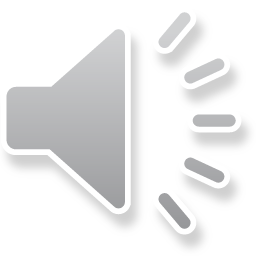 [Speaker Notes: Ch
P05 Kingdom Parables
1. The Wise and Foolish Builders - Luke 6:46-49 (Left Top)
2. The Rich Man and Lazarus Luke 16:19-31 (Right Top)
3. The Weeds - Matthew 13:24-30; 36-43 (Right Center)
4. The Hidden Treasure - Matt 13:44 (Center)
5. The Rich Fool - Luke 12:13-34 (Right Bottom)
6. The Ten Virgins - Matthew 25:1-13 (Left Bottom)
7. The Talents - Matthew 25:14-30 (Left Center)]
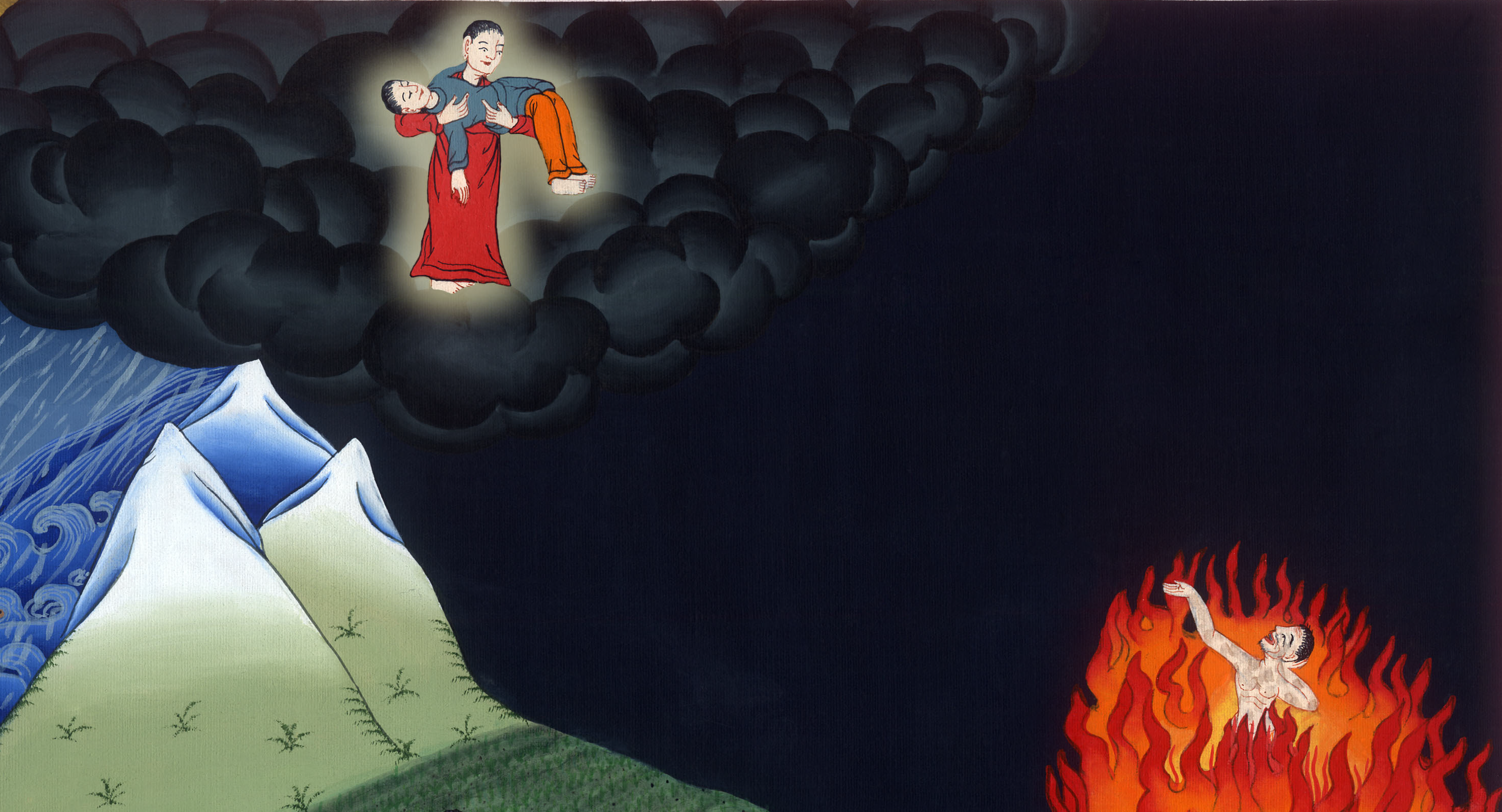 ལོ་ཀུ 16
ལཱ་ཟར་དང་ཕྱུག་པོ་ཞིག་གི་དཔེ།
ལོ་ཀུ 16
ལཱ་ཟར་དང་ཕྱུག་པོ་ཞིག་གི་དཔེ།
The Rich Man and Lazarus Luke 16:19-31
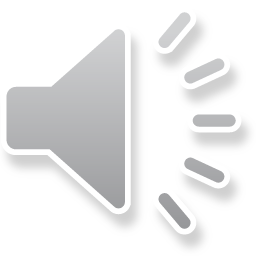 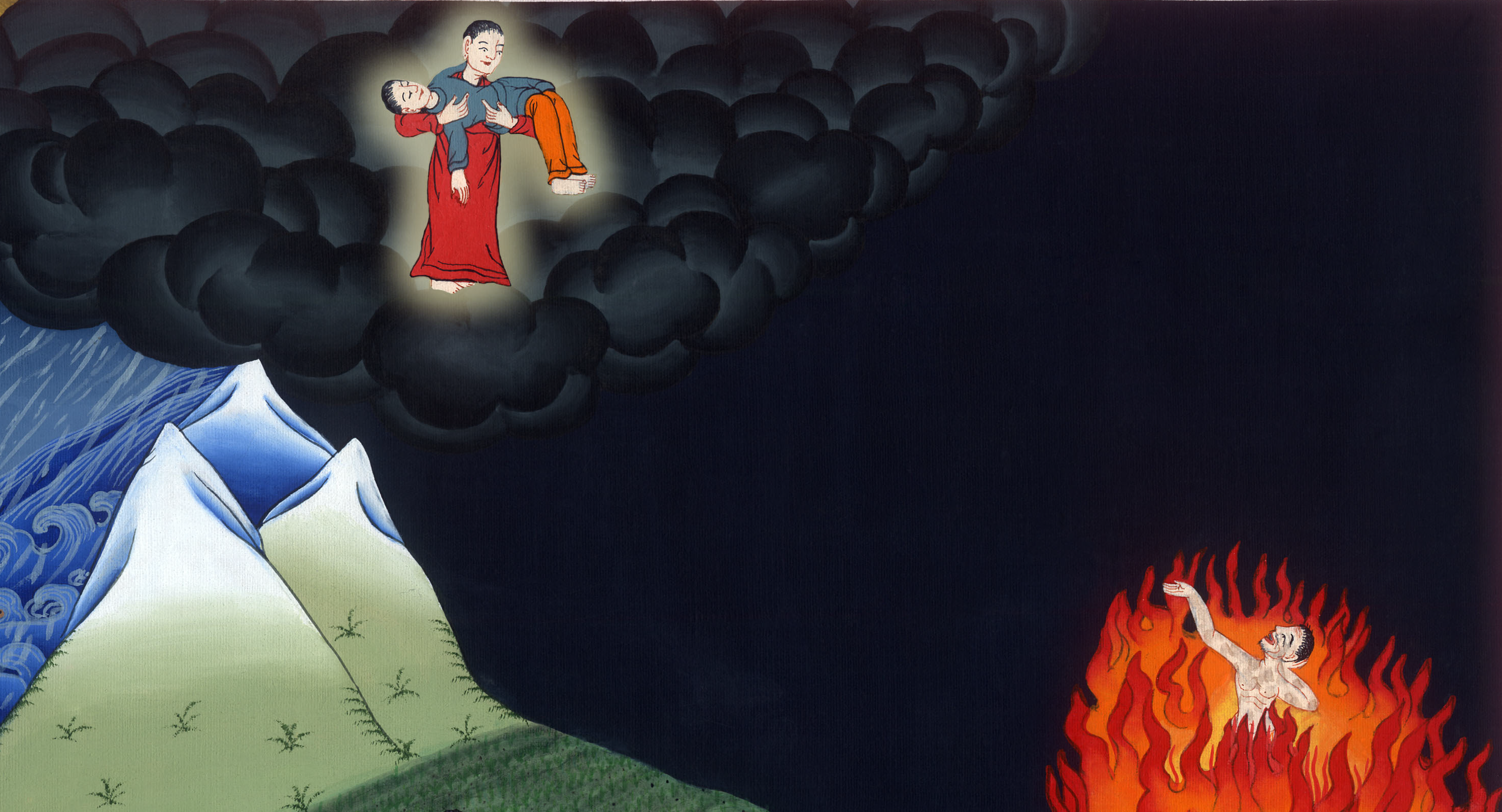 ལོ་ཀུ 16
ལཱ་ཟར་དང་ཕྱུག་པོ་ཞིག་གི་དཔེ།
This work is licensed under a Creative Commons Attribution-ShareAlike 4.0 International License
19ཡང་སྐྱབས་མགོན་ཡེ་ཤུས་འདི་སྐད་དུ་གསུངས༌པ། དེ་ཡང་ལུས་ལ་མདོག་རྒྱ་སྨུག་ཅན་དང་སོ་རས་ཀྱི་གོས་ཆེན་གྱོན་པ༌དང༌། ཉིན་རེ་བཞིན་བཟའ་བཏུང་མཆོག་ལ་སྤྱོད་ཅིང་རྩེ་དགར་རོལ་བའི་ཕྱུག་པོ་ཞིག་ཡོད་པ་རེད།
19Now there was a rich man dressed in purple and fine linen, who lived each day in joyous splendor.
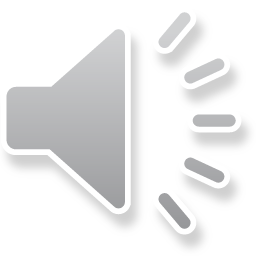 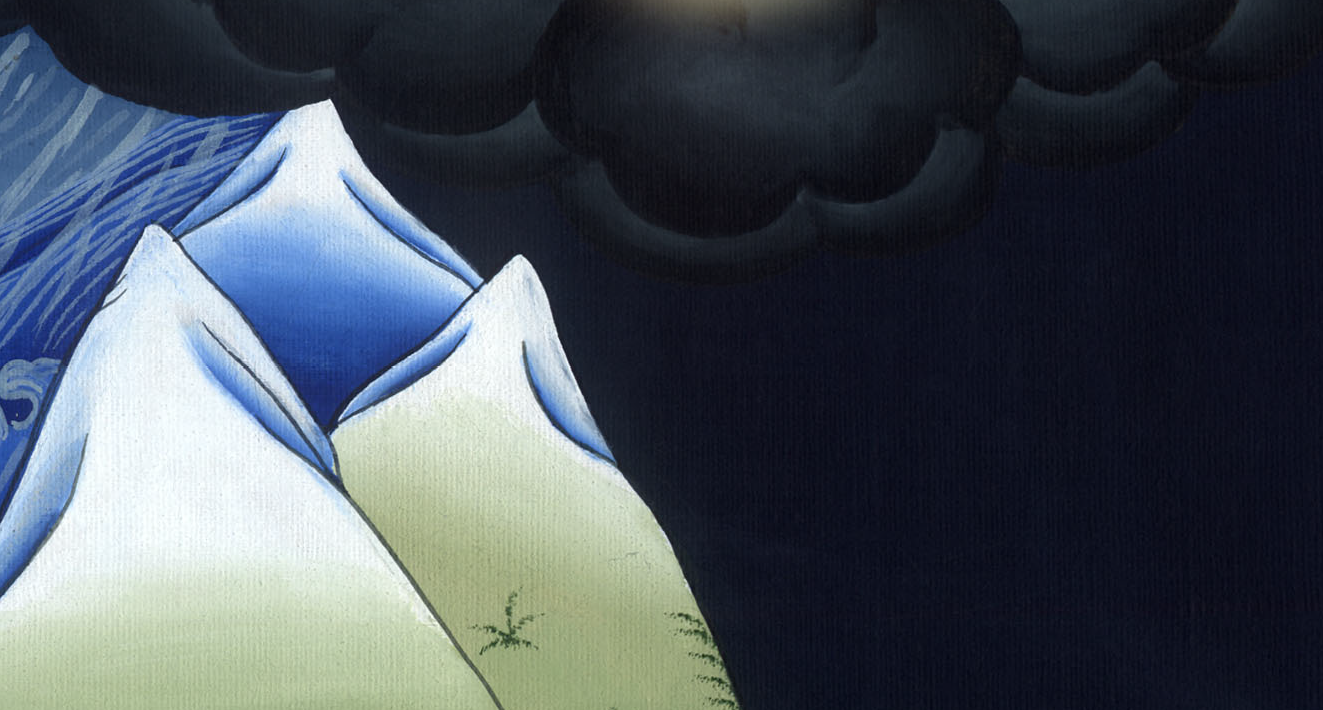 ལོ་ཀུ 16:19
20ཡང་མིང་ལ་ལཱ་ཟར་ཞེས་འབོད་ཅིང་ལུས་ཡོངས་སུ་རྨ་ཡིས་ཁྱབ་པའི་སྤྲང་པོ་ཞིག་ཡོད་པ་དེ་ཕྱུག་པོ་ཚང་གི་སྒོ་མདུན་དུ་བཞག་གོ།
20And a beggar named Lazarus lay at his gate, covered with sores
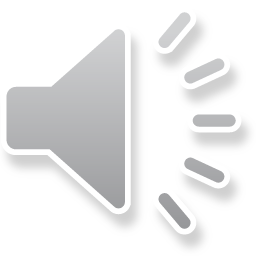 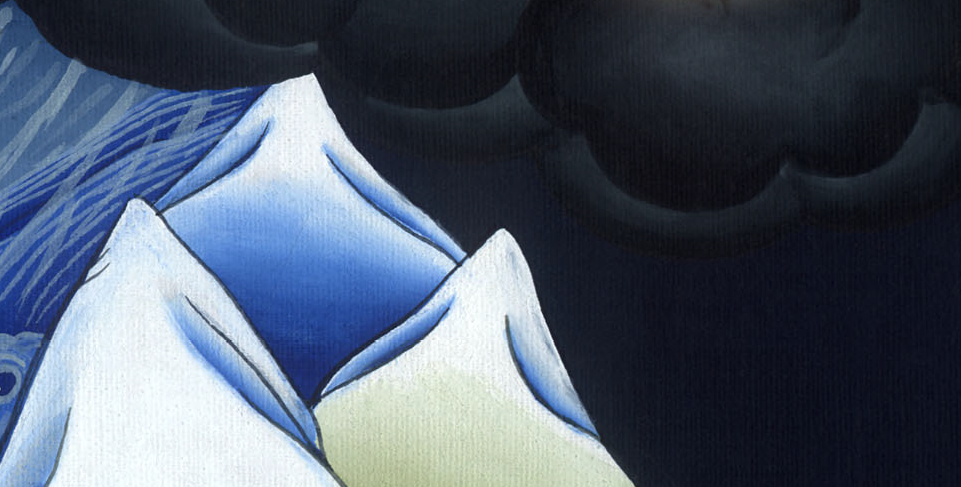 ལོ་ཀུ 16:20
21སྤྲང་པོ་དེས་ཕྱུག་པོ་ཚང་གི་ཅོག་ཙེའི་སྟེང་ནས་ས་ལ་ལྷུང་བའི་ཟས་ཧྲུག་བཟའ་འདོད་པ༌ལ། ཁྱི་ལྡོམ་འགའ་ཡོང་ནས་སྤྲང་པོའི་ལུས་སྟེང་གི་རྨ་ཁ་བལྡགས༌པ་རེད།
21and longing to be fed with the crumbs that fell from the rich man’s table. Even the dogs came and licked his sores.
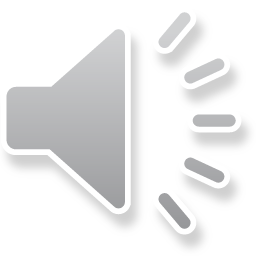 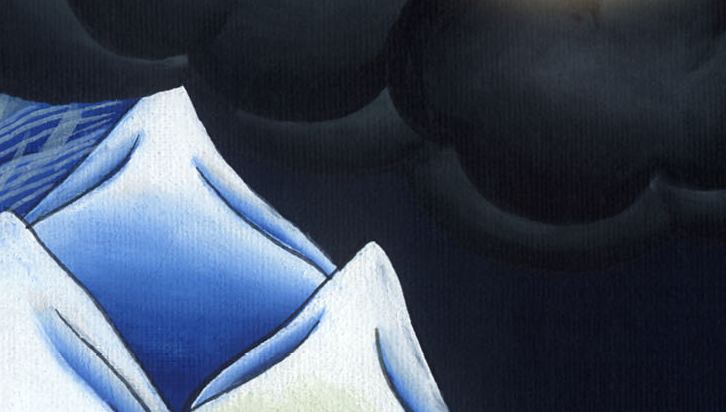 ལོ་ཀུ 16:21
22ནམ་ཞིག༌ལ། སྤྲང་པོ་ཤི་བ་དང་ཕོ་ཉ་རྣམས་ཀྱིས་སྤྲང་པོ་དེ་ཨབ་ར་ཧམ་གྱི་པང་དུ་བསྐྱལ། ཕྱིས་སུ་མི་ཕྱུག་པོ་དེ་ཡང་ཤི་བ་དང་དུར་དུ་བཅུག་གོ།
22One day the beggar died and was carried by the angels to Abraham’s side. And the rich man also died and was buried.
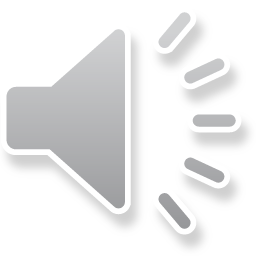 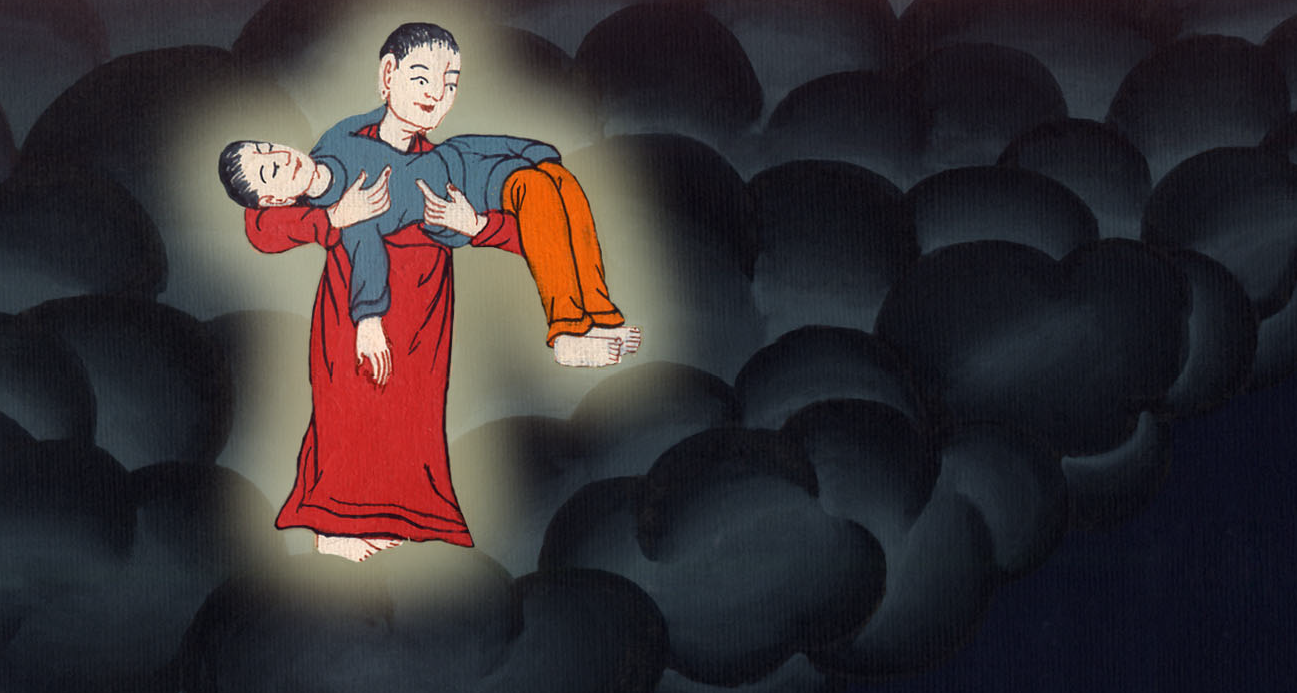 ལོ་ཀུ 16:22
23མི་ཕྱུག་པོ་དེས་གཤིན་པོའི་གནས་ལས་སྡུག་བསྔལ་ཆེན་པོ་མྱངས་ཤིང་ཡར་བལྟས་པ༌ན། རྒྱང་རིང་ནས་ཨབ་ར་ཧམ་དང་ཁོང་གི་པང་དུ་ལཱ་ཟར་ཡོད་པ་མཐོང༌སྟེ།
23In Hades, where he was in torment, he looked up and saw Abraham from afar, with Lazarus by his side.
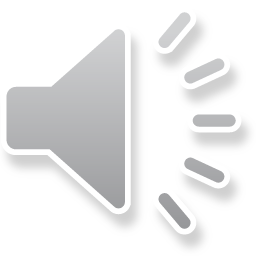 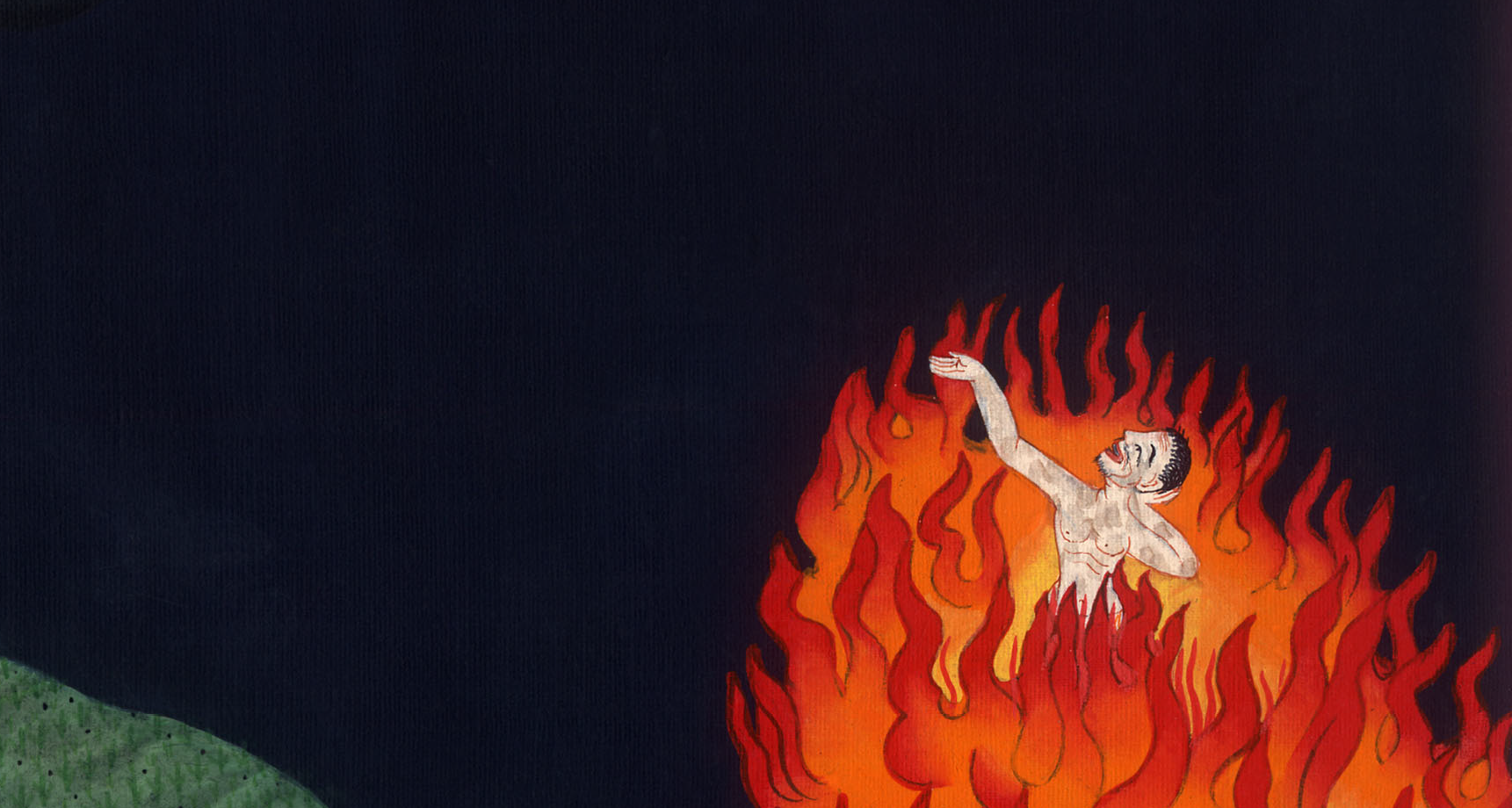 ལོ་ཀུ 16:23
24བདག་གི་ཡབ་མེས་ཨབ་ར་ཧམ༌ལགས། བདག་གིས་མེ་དཔུང་ནང་དུ་སྡུག་བསྔལ་ཆེན་པོ་མྱོང་བཞིན༌ཡོད་པས། བདག་ལ་སྙིང་རྗེས་གཟིགས༌དང༌། ལཱ་ཟར་གྱི་མཛུབ་མོ་ཆུ་ལ་བསྒྲེས༌ཏེ། བདག་གི་ལྕེ་བསིལ་དུ་མངག་པར་མཛོད་ཅེས་སྐད་ཆེན་པོ་བརྒྱབ་བོ།།
24So he cried out, ‘Father Abraham, have mercy on me and send Lazarus to dip the tip of his finger in water and cool my tongue. For I am in agony in this fire.’
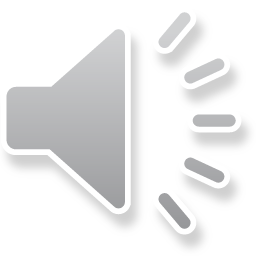 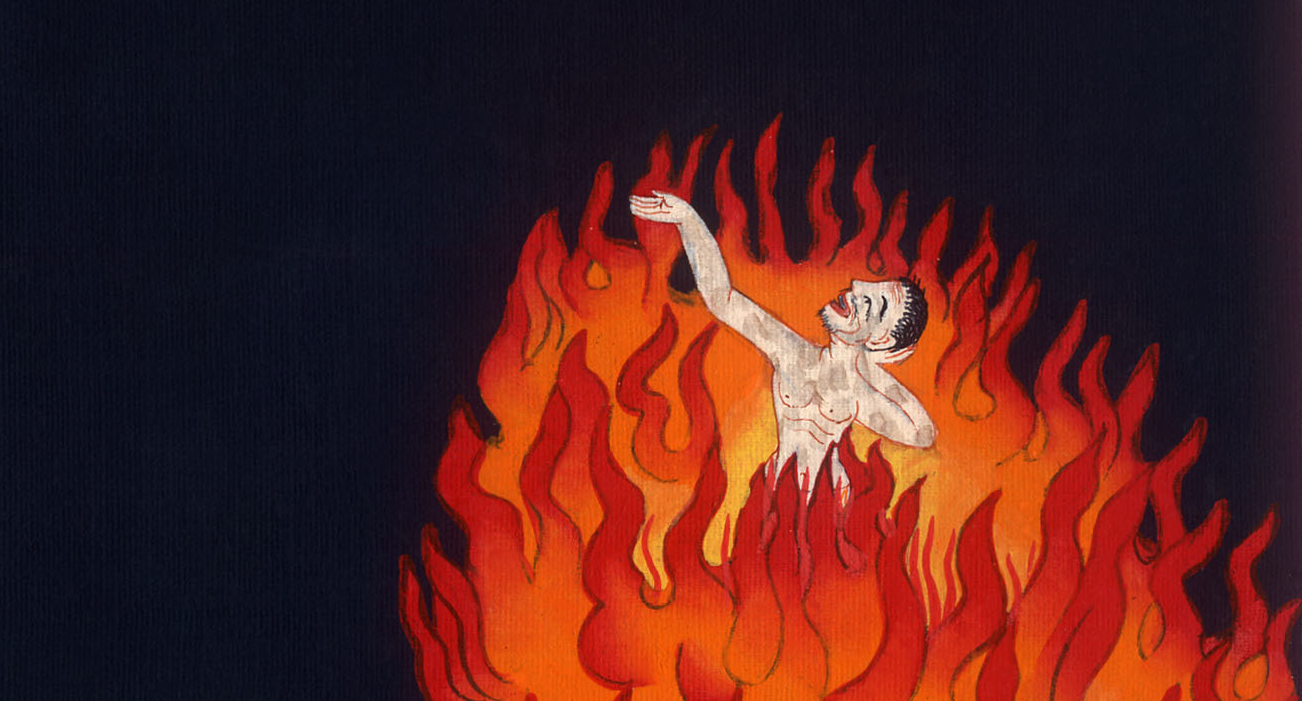 ལོ་ཀུ 16:24
25འོན༌ཀྱང༌། ཨབ་ར་ཧམ་གྱིས་འདི་སྐད༌དུ། བདག་གི༌བུ། ཁྱོད་རང་གསོན་པའི་དུས༌སུ་དགའ་སྐྱིད་ལ་རོལ་བ་དང་ལཱ་ཟར་གྱིས་གསོན་པའི་དུས་སུ་སྡུག་བསྔལ་མྱངས་པ་དེ་དག་ཕྱིར་དྲན་པར༌གྱིས། ད་ལྟ་ལཱ་ཟར་ལ་སེམས་གསོ་ཐོབ་ཅིང་ཁྱོད་ཀྱིས་སྡུག་བསྔལ་མྱོང༌བ་ཡིན།
25But Abraham answered, ‘Child, remember that during your lifetime you received your good things, while Lazarus received bad things. But now he is comforted here, while you are in agony.
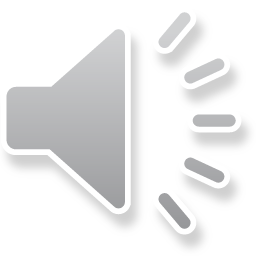 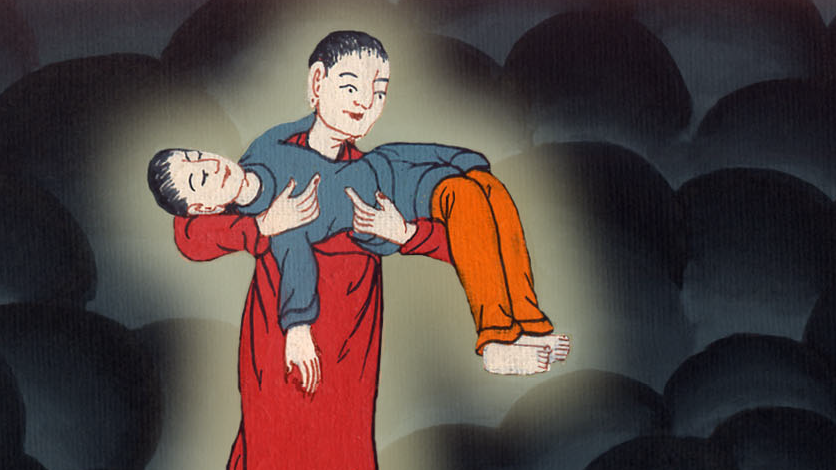 ལོ་ཀུ 16:25
26གཞན༌ཡང༌། ཁྱོད་དང་ངེད་གཉིས་བར་དུ་གཡང་ས་ཆེན་པོ་ཞིག་ཡོད༌པས། འདི་ནས་ཁྱོད་ཀྱི་གམ་དུ་འགྲོ་འདོད་པ་རྣམས་ཕར་འགྲོ་མི་ཐུབ༌ལ། ཕར་ཕྱོགས་ཁྱོད་ཀྱི་གནས་དེ་ནས་ཀྱང་ཚུར་ངེད་རྣམས་ཀྱི་གམ་དུ་ཡོང་མི་ཐུབ་ཅེས་སྨྲས་སོ།།
26And besides all this, a great chasm has been fixed between us and you, so that even those who wish cannot cross from here to you, nor can anyone cross from there to us.’
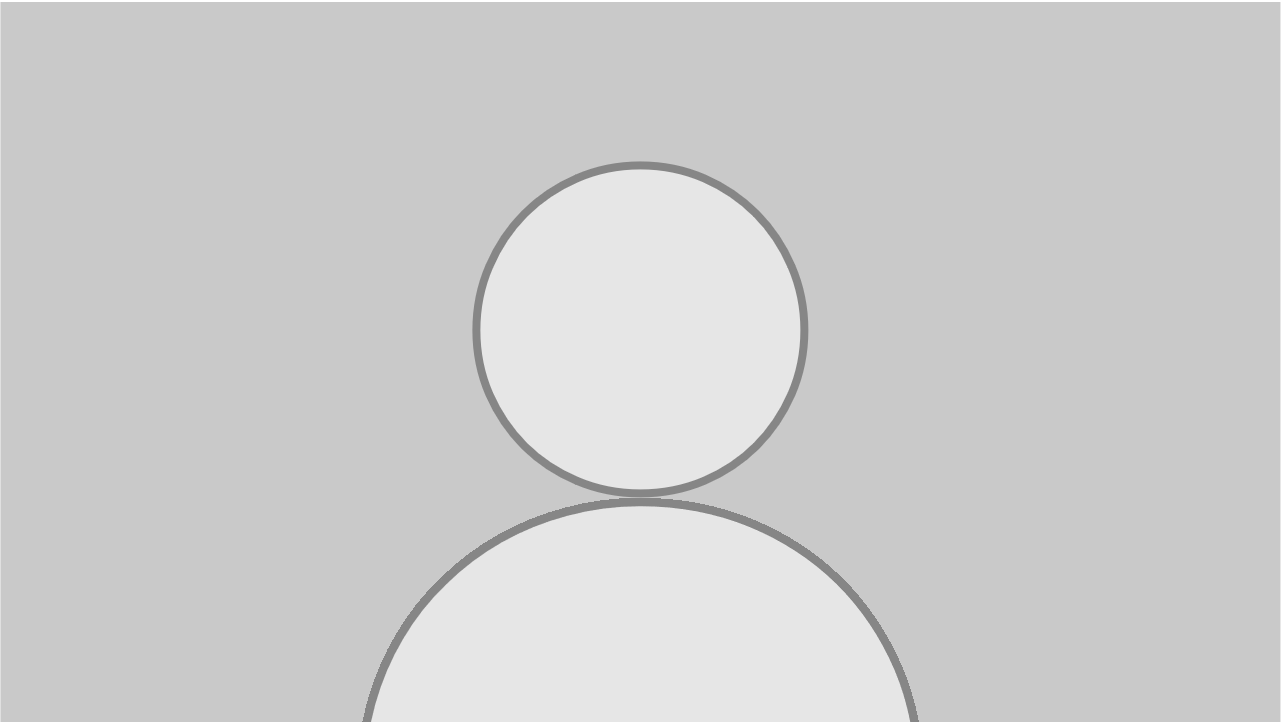 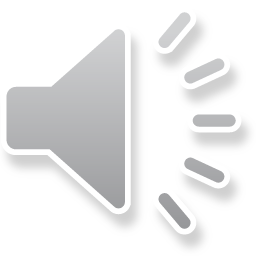 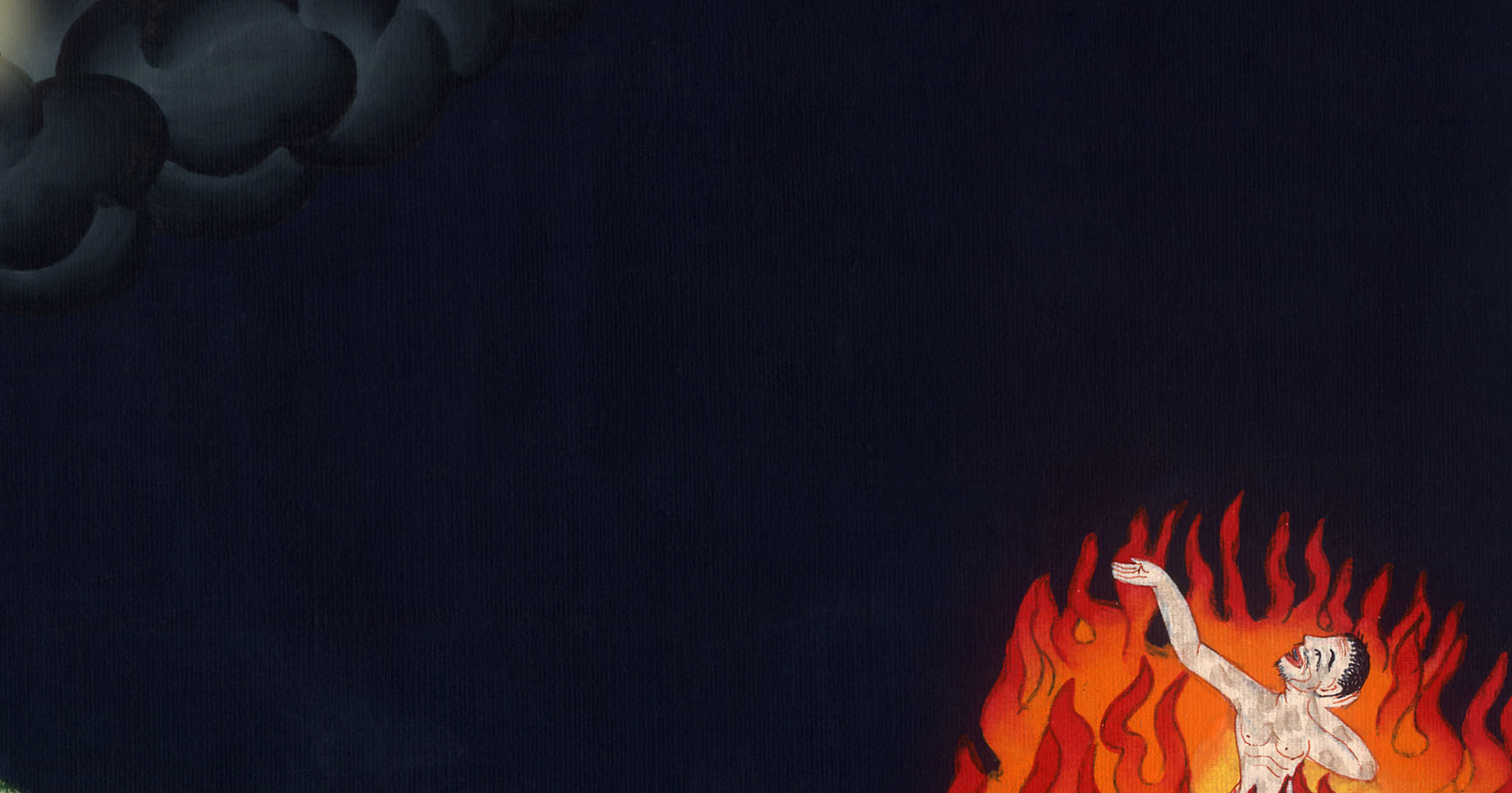 ལོ་ཀུ 16:26
27ཕྱུག་པོ་ན༌རེ། བདག་གི་ཡབ་མེས་ལགས། དེ་འདྲ་ཡིན་ན། ལཱ་ཟར་བདག་གི་ཁྱིམ་དུ་མངག་པར༌མཛོད།
27‘Then I beg you, father,’ he said, ‘send Lazarus to my father’s house,
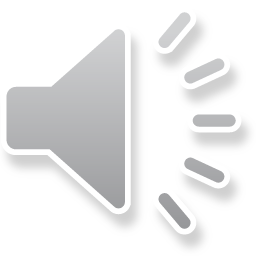 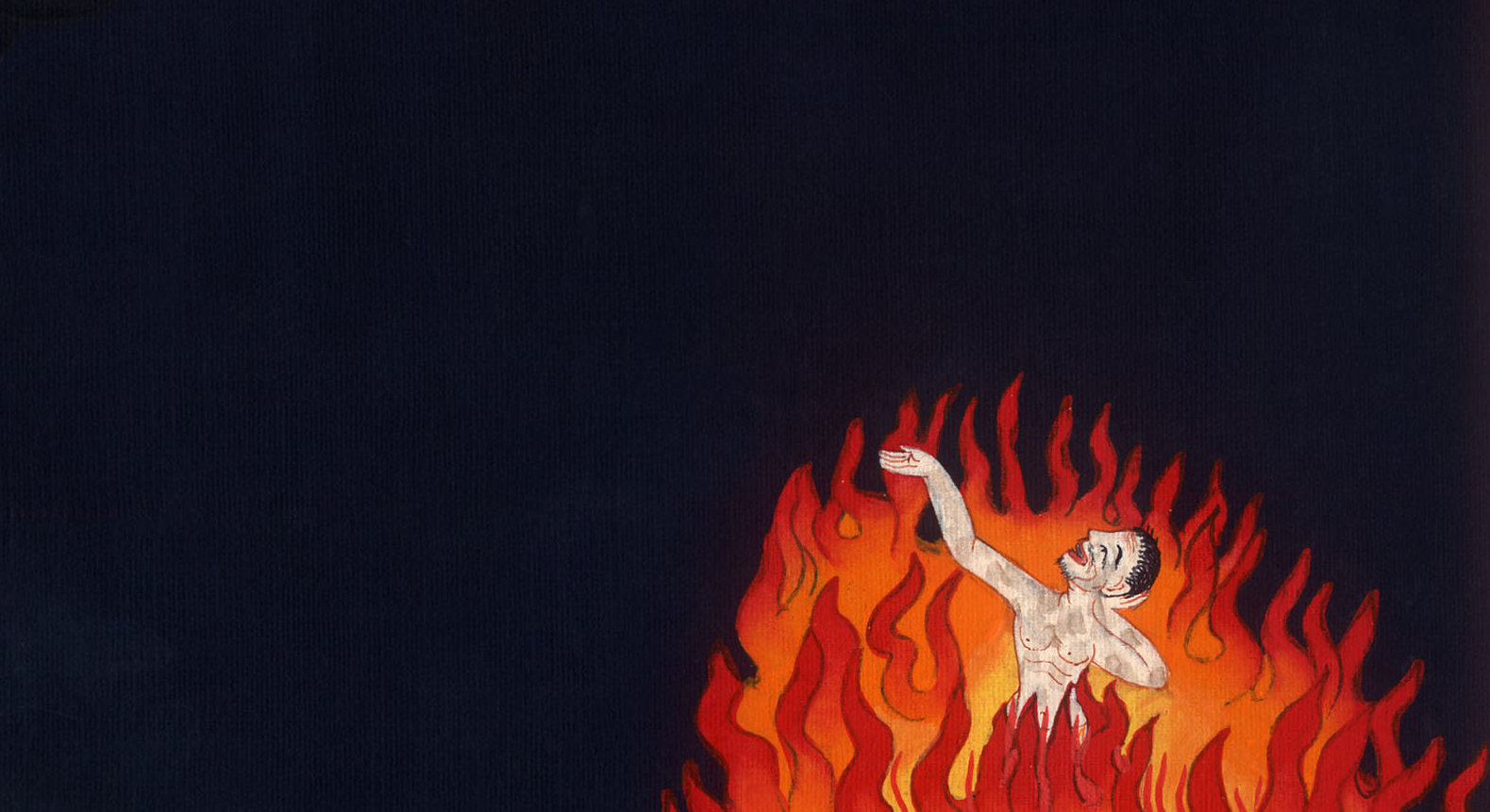 ལོ་ཀུ 16:27
28རྒྱུ་མཚན་ནི་བདག་ལ་ད་དུང་སྤུན་ལྔ་ཡོད་པ་དེ་རྣམས་ཀྱང་སྡུག་བསྔལ་ཆེན་པོའི་གནས་འདིར་མི་ཡོང་བའི་ཕྱིར་ལཱ་ཟར་ལ་ཉེན་བརྡ་གཏོང་དུ་འཇུག་པར་མཛོད་ཅེས་ཞུས་སོ།།
28for I have five brothers. Let him warn them, so that they will not also end up in this place of torment.’
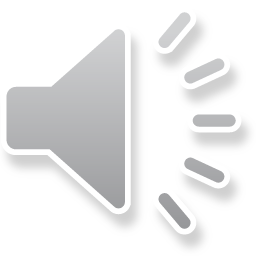 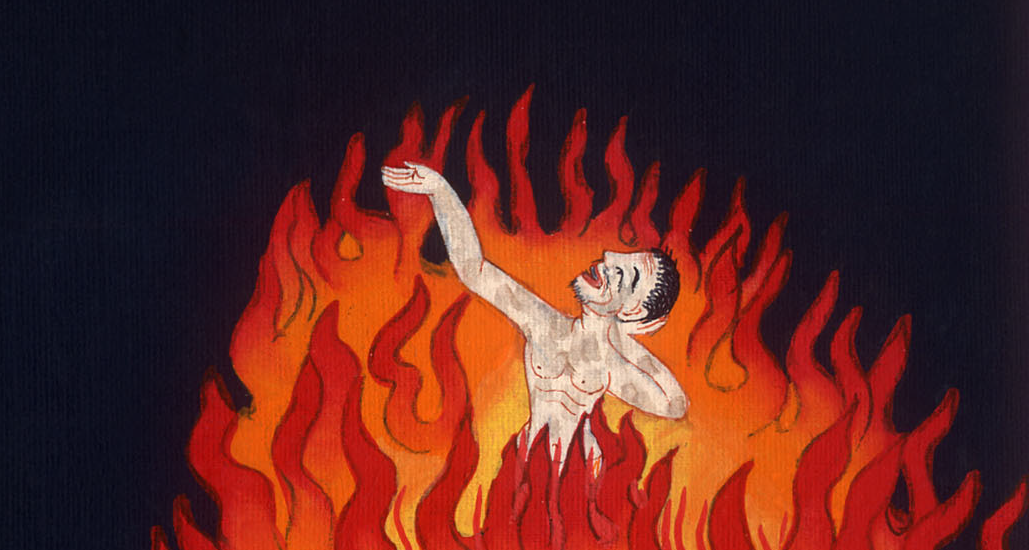 ལོ་ཀུ 16:28
29འོན༌ཀྱང༌། ཨབ་ར་ཧམ་གྱིས་འདི་སྐད༌དུ། དེ་རྣམས་ལ་མོ་ཤེ་དང་ལུང་སྟོན་པ་གཞན་དག་གི་མདོ་རྣམས་ཡོད་པས་དེ་དག་ལ་མཉན་དགོས་ཞེས་སྨྲས་ནའང་།
29But Abraham replied, ‘They have Moses and the prophets; let your brothers listen to them.’
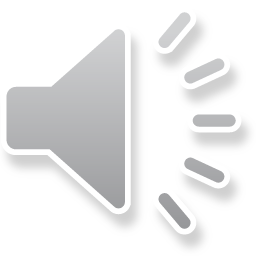 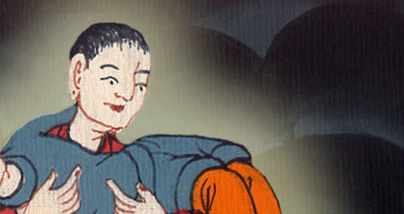 ལོ་ཀུ 16:29
30ཕྱུག་པོ་ན༌རེ། བདག་གི་ཡབ་མེས་ཨབ་ར་ཧམ༌ལགས། དེ་ལྟར་མི་བྱེད་པར༌འཚལ། གལ་ཏེ་གཤིན་པོ་རྣམས་ལས་སླར་གསོན་པ་གཅིག་དེ་དག་གི་གམ་དུ་སོང་ན་ཁོ་རྣམས་ཀྱིས་སྡིག་པ་ལས་འགྱོད་བཤགས་བྱེད་པར་ངེས་ཞེས་ཞུས་སོ།།
30‘No, father Abraham,’ he said, ‘but if someone is sent to them from the dead, they will repent.’
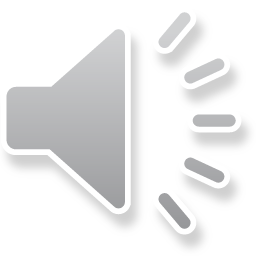 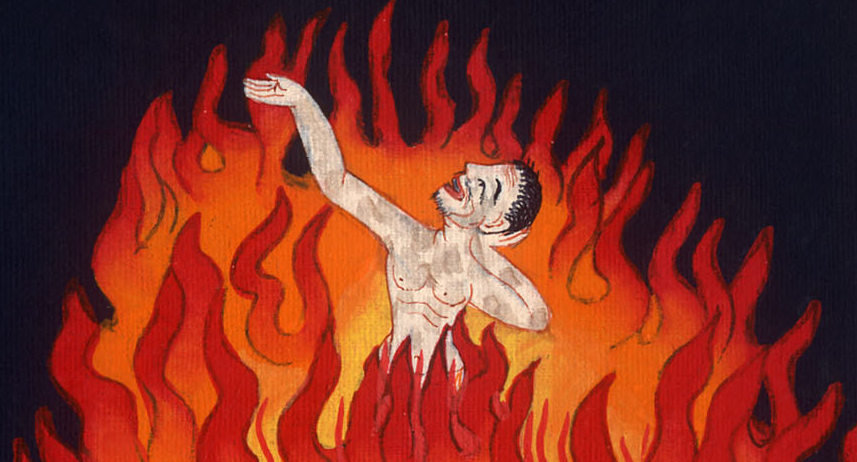 ལོ་ཀུ 16:30
31ཡིན་ནའང་། ཨབ་ར་ཧམ་གྱིས་འདི་སྐད༌དུ། མོ་ཤེ་དང་ལུང་སྟོན་པ་རྣམས་ཀྱི་བཀའ་ལའང་མི་ཉན༌ན། མི་གཅིག་འཆི་བ་ལས་སླར་གསོན་ནའང་དེ་རྣམས་ཀྱིས་ཡིད་ཆེས་བྱེད་པར་མི་འགྱུར་ཞེས་སྨྲས༌པའོ།།
31Then Abraham said to him, ‘If they do not listen to Moses and the prophets, they will not be persuaded even if someone rises from the dead.’”
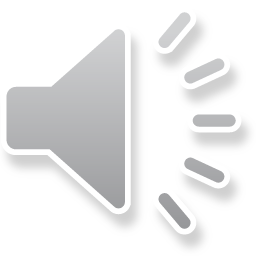 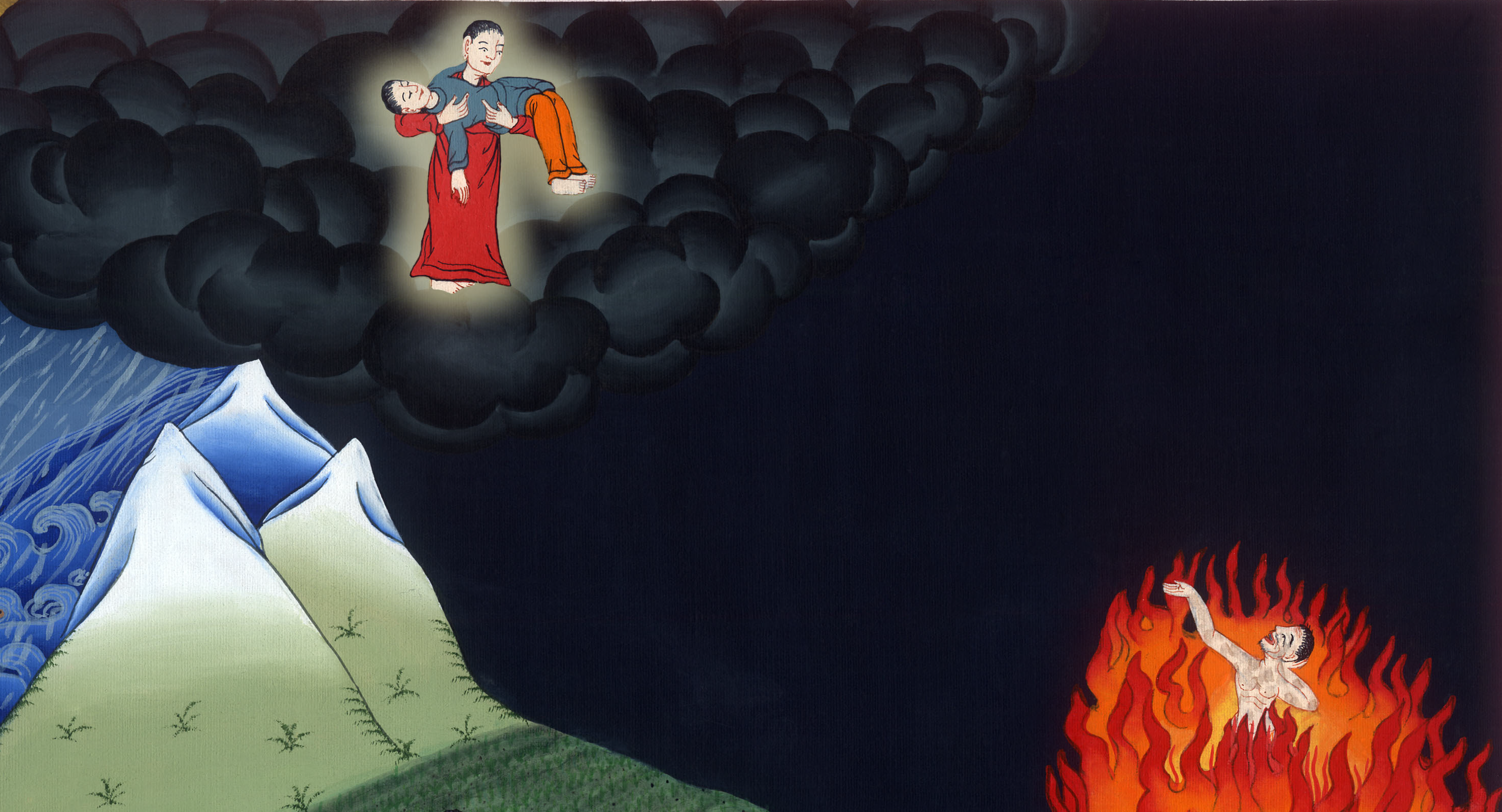 ལོ་ཀུ 16:31